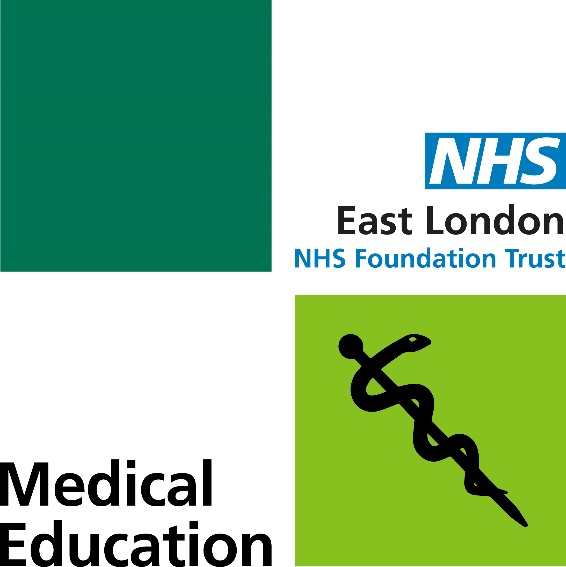 Med Ed @ELFT
- our USPs
Frank Röhricht 

Medical Director Research, Innovation & Medical Education
Place of Excellence in Psychiatric Teaching and Practice
Med Ed @ELFT Facts:
At the heart of Medicine and the people we serve; strong links into diverse communities
QI and Research driven 
Experiential Learning Centre 
Clinical Leadership model
Centre of excellence for innovative Arts/-nonverbal therapy services
Med Ed @ELFT Principles 
People Participation (co-production) focused; emphasis on subjectively defined recovery goals
Passionate about Patient care
Population Health targeted
Promoting staff wellbeing support 
Prioritising outcome related support systems (subjective quality of life)